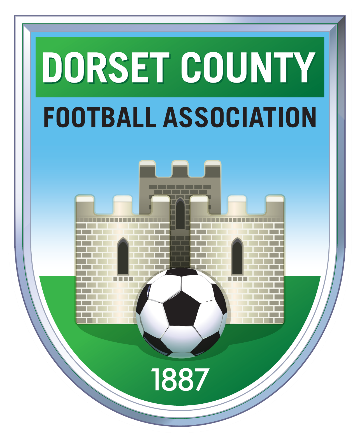 Dorset FAIndependent Non-Executive Director Application Pack 2023
Ignite and Inspire the Communities of Dorset using the power of Football”
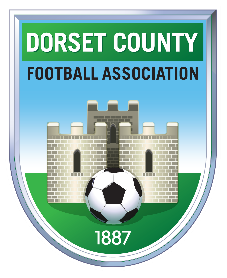 Independent Non-Executive Directors Application Pack 2023
INTRODUCTION
Thank you for your interest in applying for a role as an Independent Non-Executive Director at Dorset FA., which was founded in 1887 and became a Company Limited by Guarantee in 1999. We are committed to ensuring the future development of football within Dorset. With over 900 teams competing in a variety of leagues, cup competitions and tournaments across Dorset more than ever before, and with the development of officiating, coaching and volunteer pathways there are plenty of opportunities to get involved.

OUR VISION
to “Ignite and Inspire the Communities of Dorset using the power of Football” 

OUR MISSION
To be recognised by our Football Communities as an organisation which inspires and governs football in collaboration with our stakeholders, delivered with expertise and integrity to create a fun, safe and inclusive environment in Dorset.

You can download a copy of our current strategy using the link below:
https://www.dorsetfa.com/about/governance

Whether you are a lifelong football enthusiast, player, volunteer, coach or a corporate professional looking to volunteer your expertise, we are committed to creating a Board which has diverse skills, experience and backgrounds that can add value to the game.

In this pack you will find details of the skills and experience we are looking for, our organisational values and the process for applying. We are particularly interested in candidates who have knowledge and experience in the following areas:
Human Resources
Income Generation
Estates & Property
Marketing & Communications 

Dorset County FA aim to be representative of the community we serve and the Footballing Community in Dorset. In particular we would welcome applications, but not limited to, underrepresented communities, including women, individuals with a disability and Black and Minority Ethnic applicants. 

If you have any questions, please contact , our CEO  Roger.Vaughan@dorsetfa.com
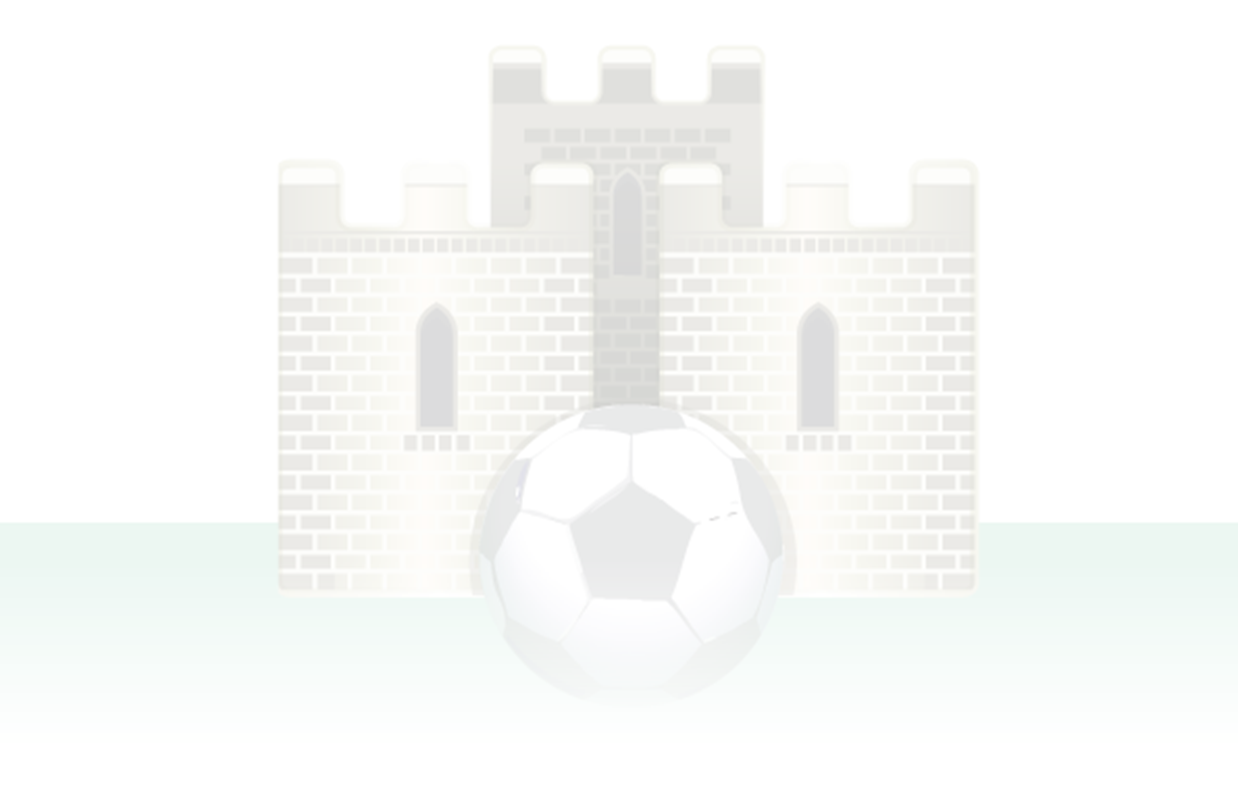 2
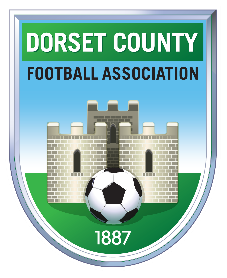 Independent Non-Executive Directors Application Pack 2023
OUR BOARD STRUCTURE
The Board of Directors will ensure Dorset County Football Association (DCFA) is effectively and efficiently run, with appropriate oversight and governance, in line with The FA’s Code of Governance for County Football Associations. 










BOARD ROLE OVERVIEW












COMMITMENT
The term of appointment is for 3 years. Existing Directors may seek reappointment and there is a limit of 3 terms of 3 years. Board Directors are expected to commit a minimum of 8 hours per month. This includes attending monthly Board Meetings as well as being asked to lead and/or sit on Committee Meetings. All Board Directors will be required to attend induction training and regular safeguarding and equality training.
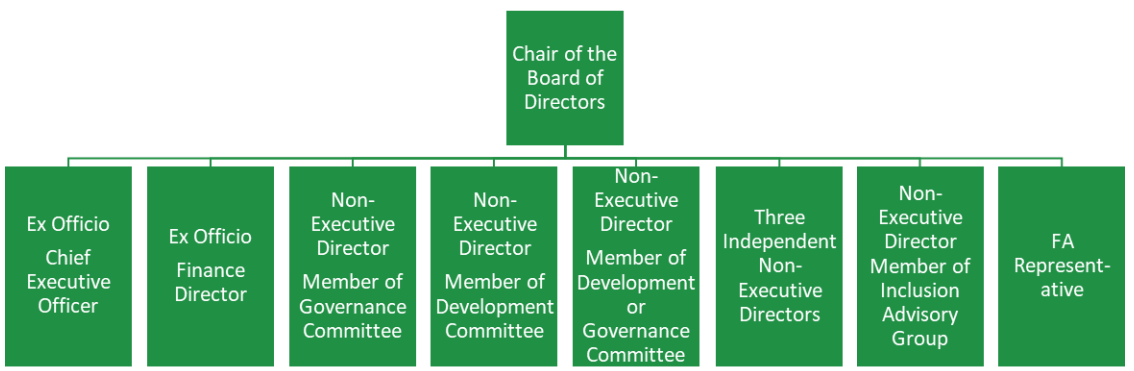 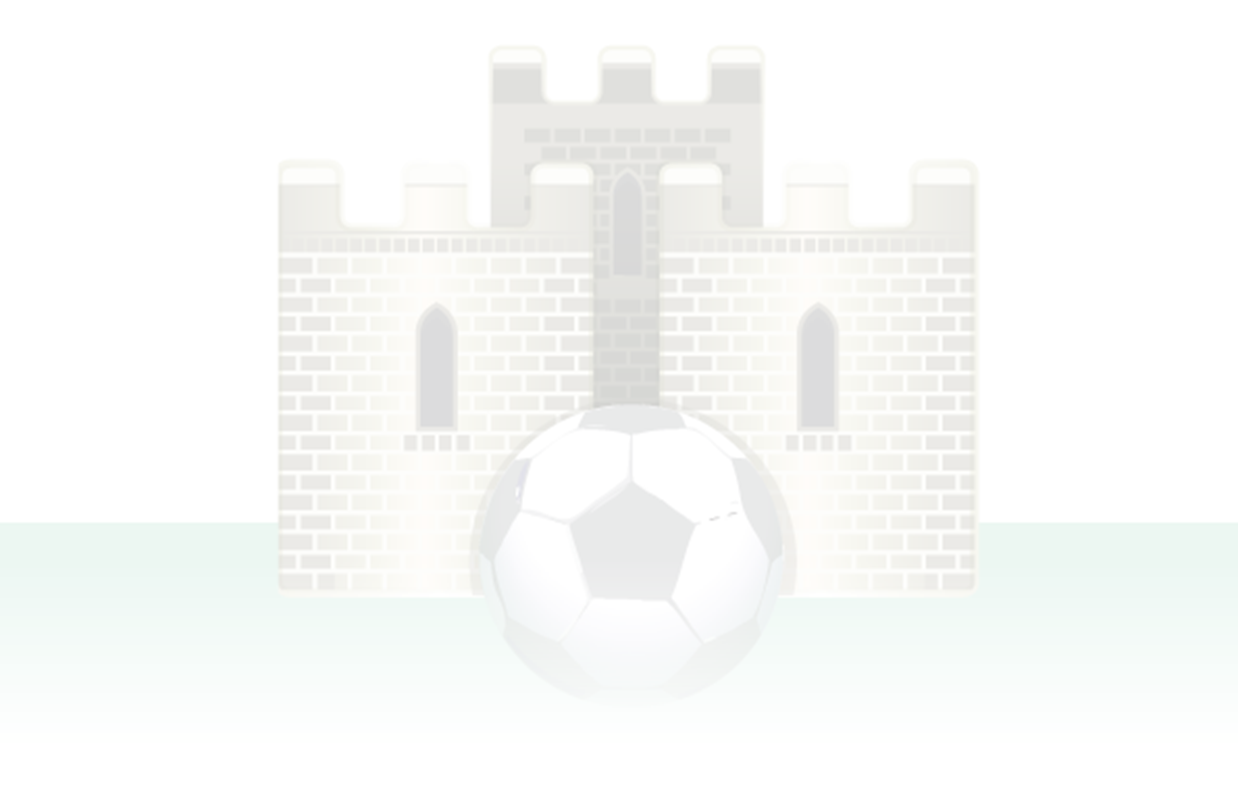 3
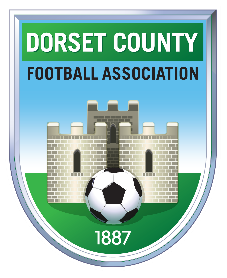 Independent Non-Executive Directors Application Pack 2023
BOARD MEMBER KEY ACCOUNTABILITIES
All Directors will hold collective responsibility for ensuring the DCFA Board is efficient and effective. The following accountabilities apply to all Board Members.
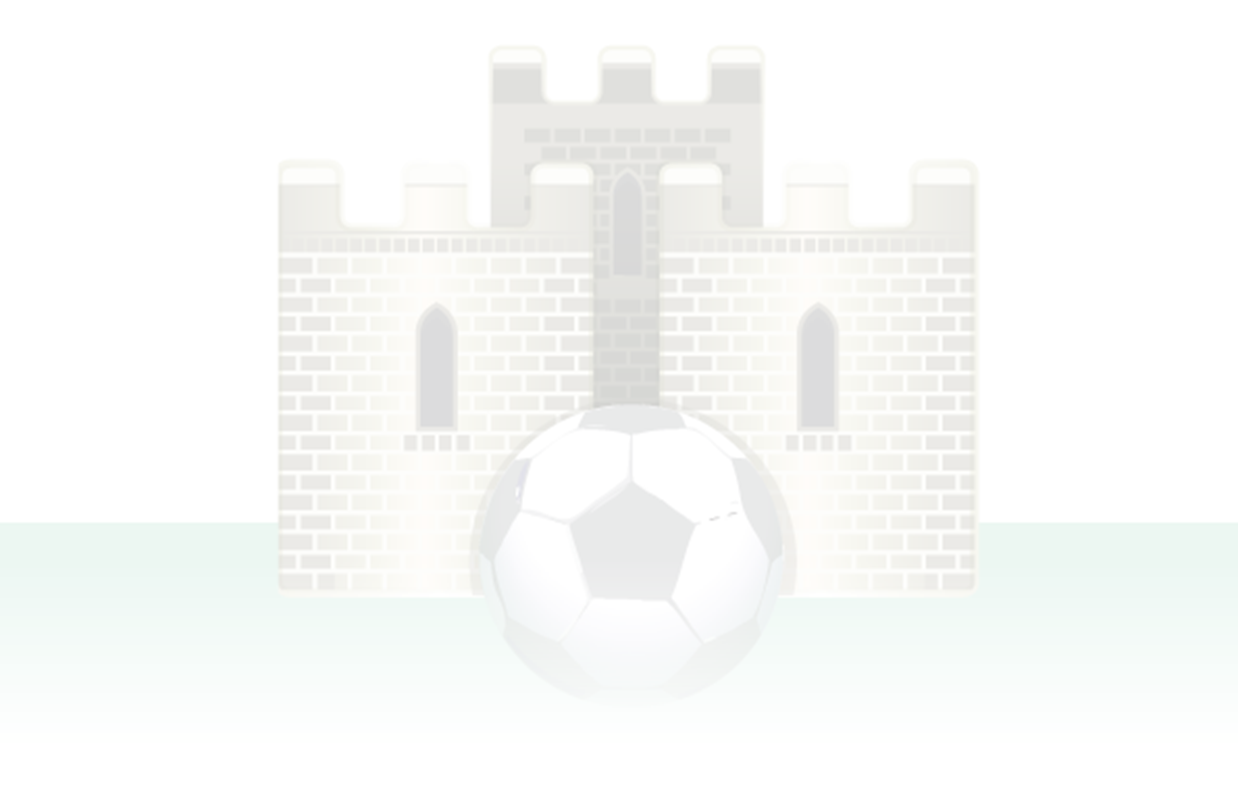 4
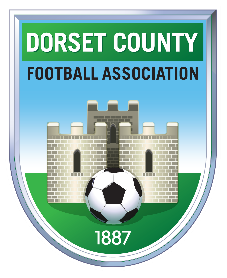 Independent Non-Executive Directors Application Pack 2023
APPLICATION PROCESS

All we require from you at this stage is:
A Cover letter detailing why you wish to apply and why you are suitable
A copy of your CV
Diversity Monitoring Form - https://forms.gle/9xdG84dRYmKvUaUy6 
















AVAILABLE ROLES AND FURTHER INFORMATION
There is one Independent Non-Executive Director positions available on the DCFA Board through this open recruitment process. Please see our vacancies page for more information https://www.dorsetfa.com/about/vacancies 
Dorset County FA aim to be representative of the community we serve and the football community in Dorset. In particular we would welcome applications, but not limited to, underrepresented communities, including women, individuals with a disability and Black and Minority Ethnic applicants. 
For an informal discussion regarding any of these positions please contact our CEO, Roger Vaughan, on Roger.Vaughan@dorsetfa.com
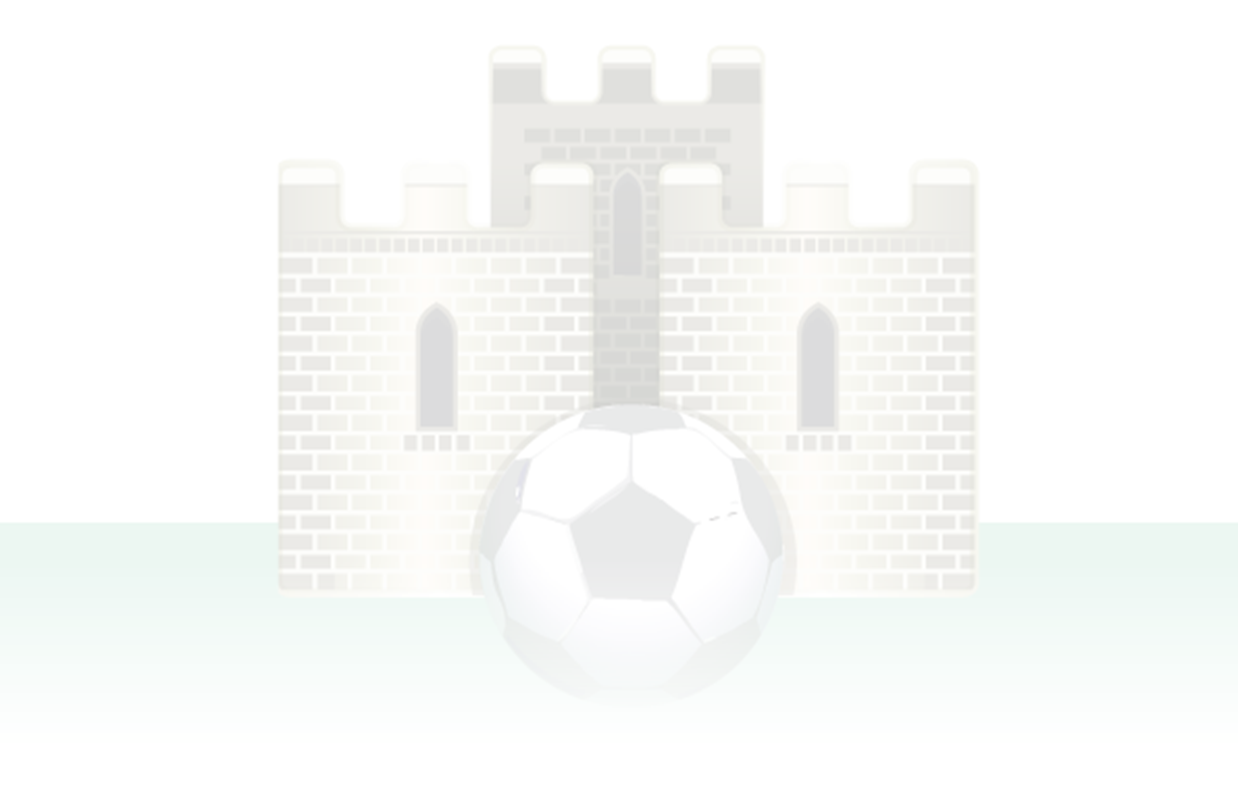 5
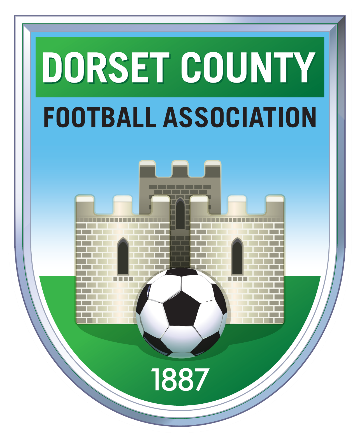 Ignite and Inspire the Communities of Dorset using the power of Football